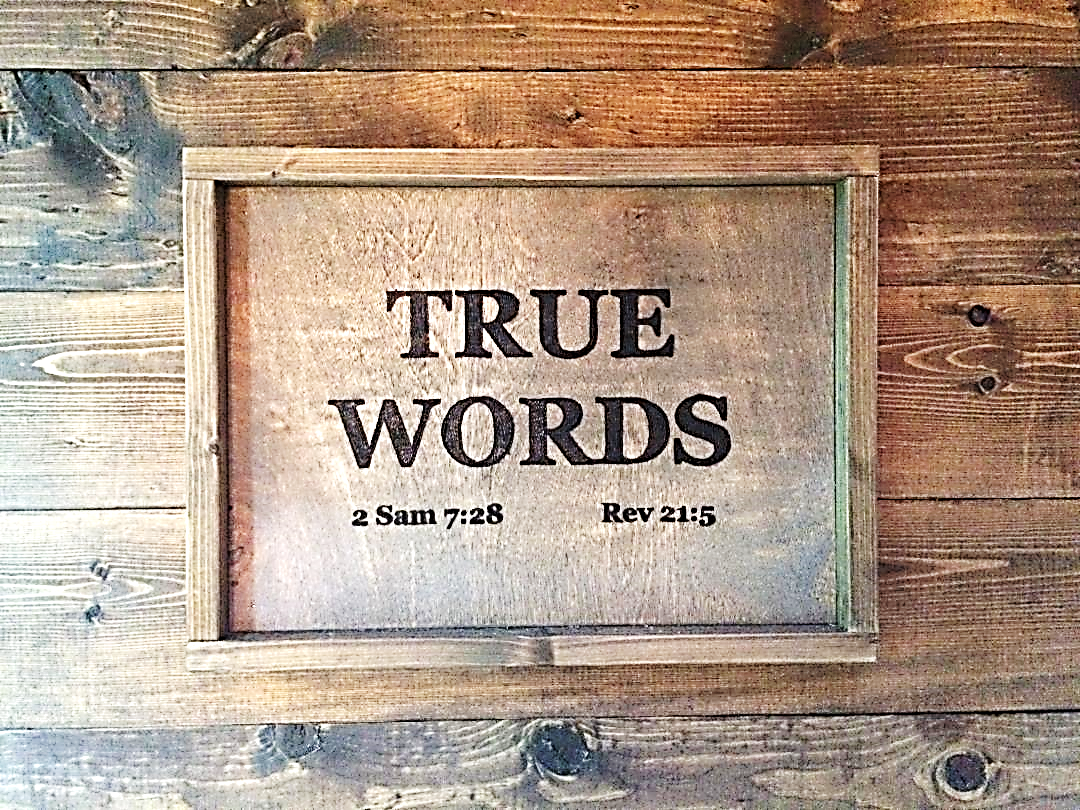 SERMON TITLE
Proverbs Chapter 23
Proverbs 23:1-3   When thou sittest to eat with a ruler, consider diligently what is before thee:  2 And put a knife to thy throat, if thou be a man given to appetite.  3 Be not desirous of his dainties: for they are deceitful meat.
True Words Christian Church
Psalm 141:3-4   Set a watch, O LORD, before my mouth; keep the door of my lips.  4 Incline not my heart to any evil thing, to practise wicked works with men that work iniquity: and let me not eat of their dainties.
True Words Christian Church
Revelation 18:3   For all nations have drunk of the wine of the wrath of her fornication, and the kings of the earth have committed fornication with her, and the merchants of the earth are waxed rich through the abundance of her delicacies.
True Words Christian Church
Proverbs 23:4-5   Labour not to be rich: cease from thine own wisdom.  5 Wilt thou set thine eyes upon that which is not? for riches certainly make themselves wings; they fly away as an eagle toward heaven.
True Words Christian Church
Proverbs 28:20   A faithful man shall abound with blessings: but he that maketh haste to be rich shall not be innocent.
True Words Christian Church
John 6:27   Labour not for the meat which perisheth, but for that meat which endureth unto everlasting life, which the Son of man shall give unto you: for him hath God the Father sealed.
True Words Christian Church
Proverbs 3:5   Trust in the LORD with all thine heart; and lean not unto thine own understanding.
True Words Christian Church
Proverbs 26:12   Seest thou a man wise in his own conceit? there is more hope of a fool than of him.
True Words Christian Church
Isaiah 5:21   Woe unto them that are wise in their own eyes, and prudent in their own sight!
True Words Christian Church
Proverbs 23:6-8   Eat thou not the bread of him that hath an evil eye, neither desire thou his dainty meats:  7 For as he thinketh in his heart, so is he: Eat and drink, saith he to thee; but his heart is not with thee.  8 The morsel which thou hast eaten shalt thou vomit up, and lose thy sweet words.
True Words Christian Church
Proverbs 23:9   Speak not in the ears of a fool: for he will despise the wisdom of thy words.
True Words Christian Church
Proverbs 23:10-11   Remove not the old landmark; and enter not into the fields of the fatherless:  11 For their redeemer is mighty; he shall plead their cause with thee.
True Words Christian Church
Job 6:27   Yea, ye overwhelm the fatherless, and ye dig a pit for your friend.
True Words Christian Church
Job 22:9   Thou hast sent widows away empty, and the arms of the fatherless have been broken.
True Words Christian Church
Job 24:9   They pluck the fatherless from the breast, and take a pledge of the poor.
True Words Christian Church
Psalm 94:6   They slay the widow and the stranger, and murder the fatherless.
True Words Christian Church
Proverbs 22:23   For the LORD will plead their cause, and spoil the soul of those that spoiled them.
True Words Christian Church
Exodus 22:22-24   Ye shall not afflict any widow, or fatherless child.  23 If thou afflict them in any wise, and they cry at all unto me, I will surely hear their cry;  24 And my wrath shall wax hot, and I will kill you with the sword; and your wives shall be widows, and your children fatherless.
True Words Christian Church
Proverbs 23:12   Apply thine heart unto instruction, and thine ears to the words of knowledge.
True Words Christian Church
Proverbs 23:13-16   Withhold not correction from the child: for if thou beatest him with the rod, he shall not die.  14 Thou shalt beat him with the rod, and shalt deliver his soul from hell.  15 My son, if thine heart be wise, my heart shall rejoice, even mine.  16 Yea, my reins shall rejoice, when thy lips speak right things.
True Words Christian Church
Proverbs 23:17-18   Let not thine heart envy sinners: but be thou in the fear of the LORD all the day long.  18 For surely there is an end; and thine expectation shall not be cut off.
True Words Christian Church
Proverbs 23:19-21   Hear thou, my son, and be wise, and guide thine heart in the way.  20 Be not among winebibbers; among riotous eaters of flesh:  21 For the drunkard and the glutton shall come to poverty: and drowsiness shall clothe a man with rags.
True Words Christian Church
Deuteronomy 21:20-21   And they shall say unto the elders of his city, This our son is stubborn and rebellious, he will not obey our voice; he is a glutton, and a drunkard.  21 And all the men of his city shall stone him with stones, that he die: so shalt thou put evil away from among you; and all Israel shall hear, and fear.
True Words Christian Church
Judges 3:29   And they slew of Moab at that time about ten thousand men, all lusty, and all men of valour; and there escaped not a man.
True Words Christian Church
Proverbs 23:22   Hearken unto thy father that begat thee, and despise not thy mother when she is old.
True Words Christian Church
Proverbs 1:8   My son, hear the instruction of thy father, and forsake not the law of thy mother:
True Words Christian Church
Proverbs 6:20   My son, keep thy father's commandment, and forsake not the law of thy mother:
True Words Christian Church
Deuteronomy 21:18-19   If a man have a stubborn and rebellious son, which will not obey the voice of his father, or the voice of his mother, and that, when they have chastened him, will not hearken unto them:  19 Then shall his father and his mother lay hold on him, and bring him out unto the elders of his city, and unto the gate of his place;
True Words Christian Church
Deuteronomy 21:20-21   And they shall say unto the elders of his city, This our son is stubborn and rebellious, he will not obey our voice; he is a glutton, and a drunkard.  21 And all the men of his city shall stone him with stones, that he die: so shalt thou put evil away from among you; and all Israel shall hear, and fear.
True Words Christian Church
Mark 7:10   For Moses said, Honour thy father and thy mother; and, Whoso curseth father or mother, let him die the death:
True Words Christian Church
Proverbs 23:23   Buy the truth, and sell it not; also wisdom, and instruction, and understanding.
True Words Christian Church
Proverbs 23:24-25   The father of the righteous shall greatly rejoice: and he that begetteth a wise child shall have joy of him.  25 Thy father and thy mother shall be glad, and she that bare thee shall rejoice.
True Words Christian Church
Proverbs 23:26-28   My son, give me thine heart, and let thine eyes observe my ways.  27 For a whore is a deep ditch; and a strange woman is a narrow pit.  28 She also lieth in wait as for a prey, and increaseth the transgressors among men.
True Words Christian Church
1 Corinthians 6:18-20   Flee fornication. Every sin that a man doeth is without the body; but he that committeth fornication sinneth against his own body.  19 What? know ye not that your body is the temple of the Holy Ghost which is in you, which ye have of God, and ye are not your own?  20 For ye are bought with a price: therefore glorify God in your body, and in your spirit, which are God's.
True Words Christian Church
1 Corinthians 7:2   Nevertheless, to avoid fornication, let every man have his own wife, and let every woman have her own husband.
True Words Christian Church
1 Corinthians 10:8   Neither let us commit fornication, as some of them committed, and fell in one day three and twenty thousand.
True Words Christian Church
Numbers 25:4   And the LORD said unto Moses, Take all the heads of the people, and hang them up before the LORD against the sun, that the fierce anger of the LORD may be turned away from Israel.
True Words Christian Church
Proverbs 23:29-31   Who hath woe? who hath sorrow? who hath contentions? who hath babbling? who hath wounds without cause? who hath redness of eyes?  30 They that tarry long at the wine; they that go to seek mixed wine.  31 Look not thou upon the wine when it is red, when it giveth his colour in the cup, when it moveth itself aright.
True Words Christian Church
Proverbs 23:32-33   At the last it biteth like a serpent, and stingeth like an adder.  33 Thine eyes shall behold strange women, and thine heart shall utter perverse things.
True Words Christian Church
Proverbs 23:34   Yea, thou shalt be as he that lieth down in the midst of the sea, or as he that lieth upon the top of a mast.
True Words Christian Church
Proverbs 23:35   They have stricken me, shalt thou say, and I was not sick; they have beaten me, and I felt it not: when shall I awake? I will seek it yet again.
True Words Christian Church